Stand 01.03.2024/mwu
Organigramm RFO Oberaargau-West 2024
Eigene Mittel
Feuerwehr
Zivilschutz
Gde Betriebe
Gde Verwaltung
Gde Thörigen
Gde Walliswil b.Nbipp
Gde Walliswil b.W.
Gde Wangen a.A.
Gde Wangenried
Gde Wiedlisbach
Gde Seeberg
Ortsteil Grasswil
Ortsteil Riedtwil und Hermiswil
Gde Niederbipp
Gde Rumisberg
Gde Inkwil
Gde Ochlenberg
Ortsteil Oschwand
Gde Herzogenbuchsee
Ortsteil Oberönz
Gde Graben
Gde Heimenhausen
Ortsteil Röthenbach b.H.
Ortsteil Wanzwil
Gde Bettenhausen
Ortsteil Bollodingen
Gde Farnern
Gde Niederönz
Gde Oberbipp
Gde Berken
Gde Attiswil
Weitere
Zugewiesene Mittel
Feuerwehr
Polizei
Sanität
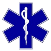 Care Teami
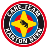 Zivilschutz
Armee
Weitere
Chef RFO
C Jufer Beatvakant
Vertreter Verwaltungskreisführungsorgan 
(VKFO; unter der Leitung des Regierungsstatthalters)
Stephan Müller C Ö Si / S+R
Geschäftsstelle
Wüthrich Monika
Stabschef
C Käser Daniel
 Stv. Härdi Roman
Schnupperjahr SC StvDemontis Adriano
Naturgefahren
C Freudiger Sabrina
C vakant
Schutz & Rettung/ZS
C Flückiger Daniel
C Renz Sinon
Infrastrukturen
C Eggimann Thomas
C Elsässer Jürg
Führungsunterstützung/Lage
C Balsiger Sven 
C Härdi Roman (Triage)
Information
C Schelbli Robert
C vakant
öffentliche Sicherheit
C Frank Martin
C Demontis Adriano
Schutz & Rettung/FW
C Grünig Oliver
C Bopp Philipp
Logistik
C Gerber Ruedi
C Hosner Kurt
Gesundheit
C Badertscher Arthur
C Scheidegger-Roth Marianne